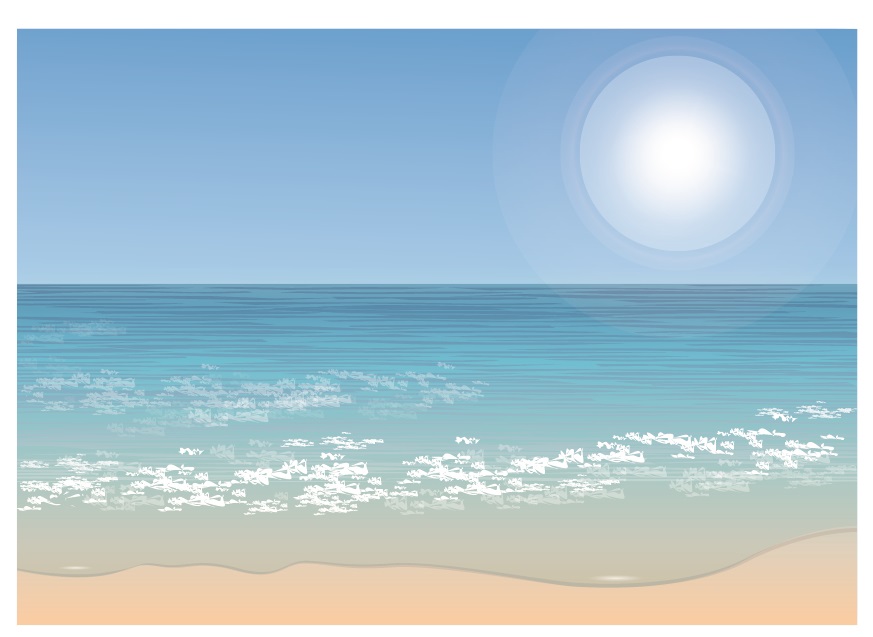 DENİZ’İN ÖYKÜSÜ
“Matematik dersinde yapacağım proje sunumu için uzun süredir hazırlanıyorum. Çok
uğraştım ve güzel bir ödev sunmak istiyorum. Arkadaşlarımın ve öğretmenimin projemi
beğenmesi benim için önemli. Kim bilir, belki okulda yapılacak proje yarışmasında da birinci
seçilirim. 

	Başlarda çok hevesli ve heyecanlıydım. Sunum günü yaklaştıkça, gelecek soruları
yanıtlayamayacağımı, benimle dalga geçilebileceğini düşünmeye başladım. Bunları düşündükçe
kalbim sıkışıyor, içim sıkılıyor, uykularım kaçıyordu. 

	Ya beklediğim gibi olmazsa… Bu gece hiç uyuyamadım. Sabah annemin kahvaltı ısrarı işe
yaramadı. Bir yanım bir an önce bu işi bitirmek istiyor, bir yanım ise kaçıp gitmek istiyordu. 

	Okula bir kabustaymışım gibi geldim. Ders saati yaklaştıkça gerginliğim daha da arttı,
katılaşmış gibiyim. Her yanımı ter basıyor. Sanki hiçbir şey hatırlamıyorum.

	Ve ders matematik. İlk sıra benim, şimdi düşüp bayılacağım, ellerim, sırtım ter içinde, sesim
mi titriyor? Al işte, herkes benimle dalga geçecek…”
Deniz’in öyküsü nasıl devam etmiş olabilir?
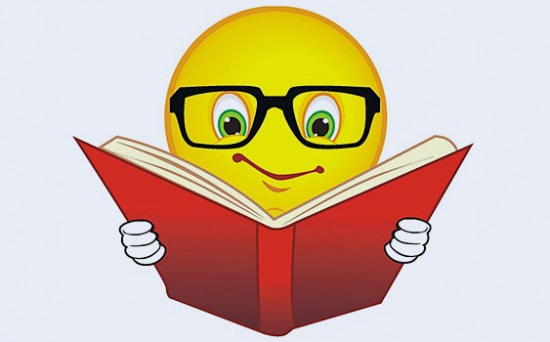 “Ağzım kurudu, sesim titriyor. Öğretmenim ve
arkadaşlarımın gözlerine baktım, derin bir nefes aldım.
Sunuma göz ucuyla bakıp anlatmaya başladım. İşte
oluyor. Sesim kulağıma daha net ve güvenli gelmeye
başladı, bu konuyu çok iyi biliyorum. Arkadaşlarımın
dikkatini çektiğim için mutluyum.

	 Arkadaşlarım sorular sormaya başladı.  Soruların çoğuna
cevap verdim, bazılarına ise veremedim. Cevap veremediğim
sorular için arkadaşlarıma beraber araştırmayı önerdim ve 
bakabileceğimiz kaynaklar hakkında konuştuk. Benim için, çok
şey öğrendiğim, güzel bir deneyim oldu.”
KAYGI NEDİR?
Kaygı 
Kişiliğimize yönelik bir tehdit olarak algıladığımız, 
Nedeni ve kaynağı bilinmeyen, 
Temel inançlardan (algılar, öğrenmeler, geçmiş yaşantılar…) etkilenen; 
Psikolojik, fiziksel ve davranışsal belirtilerle ortaya çıkan bir duygu durumudur. 
 		Temelde rahatsızlık veren, olayın kendisi değil;  bizim için taşıdığı anlamdır.
KORKU NEDİR?
Korku 
	Nedeni ve kaynağı bilinen, fiziksel bir tehdit
oluşturan durum karşısında gösterdiğimiz
duygusal tepkidir.
Korku ve kaygı zaman zaman birbiri ile
karıştırılan duygulardır.
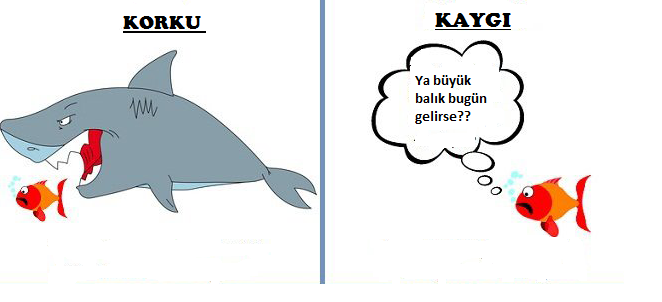 KAYGININ BELİRTİLERİ
Fizyolojik belirtiler
Psikolojik belirtiler
Davranışsal  belirtiler
FİZYOLOJİK BELİRTİLER
Terleme
Kalp atışında hızlanma
Mide bulantısı
Aşırı uyku veya uykusuzluk
İştahsızlık
Bağırsak hareketleri (ishal, kabızlık)
Nefes darlığı
Konsantrasyon bozukluğu
Yeme alışkanlıklarında değişme
Yorgunluk belirtileri
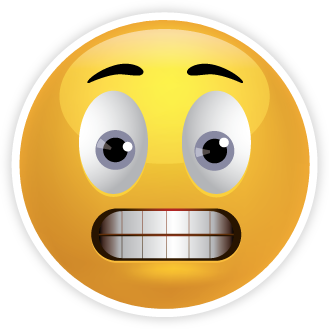 PSİKOLOJİK BELİRTİLER
Kontrolü kaybedeceği hissi
Güvensizlik
Endişe
Huzursuzluk
İçe kapanıklık
Öfke
Kızgınlık
Korku
Ümitsizlik
Hayal kırıklığı
Suçluluk
Mutsuzluk
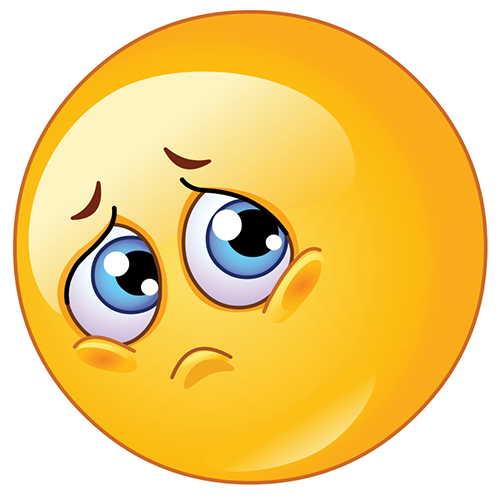 DAVRANIŞSAL BELİRTİLER
Aşırı hareketlilik veya hareketlerde yavaşlama
Kaçınma
Günlük aktivitelerinden uzaklaşma
Zamanı kullanamama
Riskli davranışların artması
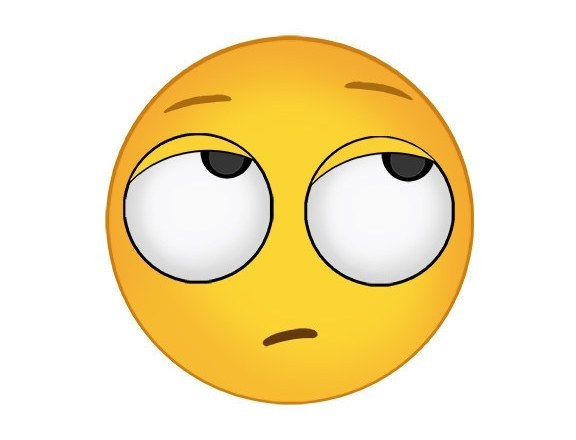 KAYGININ MOTİVE EDİCİ GÜCÜ
Kaygı, insanın temel duygularından biri olarak kabul edilmektedir. Her insan bir miktar kaygı yaşar. Sınavlara hazırlanırken, topluluk önünde konuşma yapmadan önce ya da yeni bir ortama girdiğimizde tedirginlik ve huzursuzluk yaşayabiliriz.
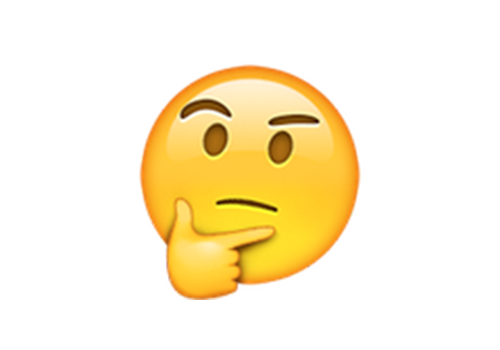 KAYGININ MOTİVE EDİCİ GÜCÜ
Araştırmalara göre belirli bir düzeyde olan kaygı motive edicidir. 
Öğrenme gücünü harekete geçirme, 
Çalışma alışkanlıklarını düzenleme, 
Çevre ile olumlu iletişim kurma, 
Yeni bilgiler öğrenme ve
Zamanı verimli kullanma becerileri geliştirme
konularında destekleyici olabilir.
SINAV KAYGISI
Sınav kaygısı
Bilginin sınav sırasında etkili bir biçimde kullanılmasına engel olabilen, 
Fiziksel, duygusal, davranışsal ve zihinsel unsurlardan oluşan,
Hoşlanılmayan ve kişiye rahatsızlık veren,
Motivasyonu olumsuz etkileyebilen,
Başarının düşmesine yol açabilen,
bir duygu durumu olarak tanımlanabilir.
SINAV KAYGISI NEYLE İLGİLİDİR?
Sınavla ilgili algılarımız/düşüncelerimiz

“Geleceğim bu sınava bağlı.” 
“Bu sınavdan kesin zayıf alacağım.”
“ Öğretmen kesin zor soracak.”
SINAV KAYGISI NEYLE İLGİLİDİR?
Sınav sonrası duruma ilişkin düşüncelerimiz 

“Zayıf alırsam ailem bana çok kızar.”
“Bu sınavı kazanamazsam öğretmenlerime mahcup olacağım.”
 “Ailemin emeklerini boşa çıkaracağım.”
SINAV KAYGISI NEYLE İLGİLİDİR?
Sınav sonrası elde edebileceğimiz kazanımlara
verdiğimiz önem

 “Ailem benimle gurur duyacak.” 
“İyi bir mesleğim olacak.” 
“Kardeşlerime iyi örnek olacağım.”
GİRİŞ BİLETLERİ
“Sınavlardan daha önce aldığım notları alamıyorum.”
“Bir türlü dersin başına oturmak istemiyorum.”
“Verimli ders çalışmaymış, bıktım aynı şeyleri duymaktan.”
“Bana kimse sınavlar nasıl gidiyor, iyi çalışıyor musun diye sormasın.”
“Uzun süre çalışamıyorum, dikkatim hemen dağılıyor.”
“Arkadaşlarıma bile tahammül edemiyorum.”
“Başım ağrıyor, sürekli yemek yiyorum, bazen çok uyuyorum bazen hiç uyuyamıyorum…”
“Çok çalışıyorum bir türlü istediğim sonucu alamıyorum.”
KAYGIMI YÖNETİYORUM
Düşüncelerimiz duygu ve davranışlarımızı nasıl etkiliyor?

Olay: Yeni bir okula başlamak 
Düşünce : Arkadaş edinemeyeceğim
Duygu: Endişeliyim, mutsuzum…
Davranış: Okula gitmeyeceğim.
KAYGIMI YÖNETİYORUM
Düşüncelerimiz duygu ve davranışlarımızı nasıl etkiliyor?
Olay: Sınava hazırlanmak
Düşünce : İstediğim bölümü/okulu kazanamayacağım
Duygu: Umutsuzum, kaygılıyım, öfkeliyim…
Davranış: Ders çalışamıyorum.
KAYGIMI YÖNETİYORUM
Düşüncelerimiz duygu ve davranışlarımızı nasıl etkiliyor?
Olay: Kardeşle anlaşamamak
Düşünce : Kardeşim benim dediğimi yapsın. 

Duygu: Öfkeliyim, hayal kırıklığı…

Davranış: Artık onunla konuşmuyorum. Odamdan da çıkmayacağım işte.
KAYGIMI YÖNETİYORUM
Düşüncelerimiz duygu ve davranışlarımızı nasıl etkiliyor?
KAYGIMI YÖNETİYORUM
Peki düşüncelerimiz değiştiğinde neler değişir?
Olay: Yeni bir okula başlamak
Düşünce: Yeni insanlar tanıyacağım
Duygu: Heyecanlıyım, umutluyum…
Davranış: Okulda daha fazla zaman geçiriyorum.
KAYGIMI YÖNETİYORUM
Peki düşüncelerimiz değiştiğinde neler değişir?
Olay: Sınava hazırlanmak
 Düşünce: İstediğim bölümü/okulu kazanabilirim
 Duygu: Kendime güveniyorum, hevesliyim, kararlıyım..
 Davranış: Zamanı planladım, iyi çalışıyorum.
KAYGIMI YÖNETİYORUM
Peki düşüncelerimiz değiştiğinde neler değişir?
Olay: Kardeşle anlaşamamak

Düşünce: Kardeşim benim her söylediğimi yapmak zorunda değil.

Duygu: Hoşgörülüyüm, sabırlıyım…

Davranış: Onu dinliyorum ve anlamaya çalışıyorum.
KAYGIMI YÖNETİYORUM
Peki düşüncelerimiz değiştiğinde neler değişir?
Bence sınav…
Hayatımız boyunca başkalarının bizimle ilgili yaptığı değerlendirmelerle karşılaşırız. Biz de kendimizle ve başkaları ile ilgili değerlendirmeler yaparız.
SINAVA İLİŞKİN DÜŞÜNCELER
Olay : SINAV 
DÜŞÜNCELER: 
 Geleceğim bu sınava bağlı.
Sınavda başarılı olamazsam ailemin yüzüne bakamam.
Beni yine kuzenimle kıyaslayacaklar.
İş bulamam.
İyi bir okula yerleşemezsem rezil olurum.
SINAVA İLİŞKİN DUYGULAR
Olay: SINAV 
DUYGULAR 
Kaygı, endişe, bezginlik, bıkkınlık, tükenmişlik… 
Utanç, üzüntü, mahcup olmak, hayal kırıklığı, suçluluk…
Öfke, mutsuzluk, çaresizlik, dışlanma, 
 korku, umutsuzluk, 
Yetersizlik, utanç, değersizlik…
SINAVA İLİŞKİN DAVRANIŞLAR
Olay: SINAV
DAVRANIŞLAR: 
Ders çalışmak istemiyorum.

Çalışsam da anlamıyorum.

Hiçbir şeye vaktim yok, sürekli ders çalışıyorum.

Kimseyle konuşmuyorum.
SINAVA İLİŞKİN DÜŞÜNCELER
Peki düşüncelerimiz değiştiğinde neler değişir?
Olay : SINAV
DÜŞÜNCELER: 
Geleceğim sadece bu sınava bağlı değil.
Sınavda başarılı olamasam da ailemin sevgisinden hiçbir şey kaybetmeyeceğim.
Kuzenimle kıyaslansam bile ben elimden geleni yapıyorum.
Kendime uygun bir iş bulabilirim.
Peki düşüncelerimiz değiştiğinde neler değişir?
Olay: SINAV
DUYGULAR: 
Umut, rahatlık, merak…
Güven, kabul görme, sevgi, azim, değerli…
Kararlılık, kendine güven, 
iyimserlik…
Peki düşüncelerimiz değiştiğinde neler değişir?
Olay: SINAV
DAVRANIŞLAR: 
İsteyerek ders çalışıyorum.

Anlamadığım konuları öğretmenlerime ve arkadaşlarıma soruyorum.

Zamanımı planladım. Hem ders çalışıyorum, hem de istediğim etkinlikleri yapıyorum.

Rehber öğretmenimden destek alıyorum.

Farklı mesleklerle ilgili bilgi topluyorum.
Peki düşüncelerimiz değiştiğinde neler değişir?
HEDEF BELİRLEME
HEDEF BELİRLEME
Hedefimizi belirlemeden önce; 	

Kendimizi tanımalıyız (ilgilerimiz, yeteneklerimiz, kişilik özelliklerimiz, yeterliklerimiz), 
Okullar ve meslekler hakkında bilgi toplamalıyız,
 Kendi özelliklerimizle seçmeyi düşündüğümüz okulun/mesleğin özelliklerinin uygun olup olmadığını değerlendirmeliyiz.
HEDEF BELİRLEME
Hedeflerimizi belirlerken;

Kendimize ait olmasına, 
Net bir şekilde ifade edilmesine,
Ölçülebilir olmasına,
Esnek olmasına,
Gerçekçi olmasına,
dikkat etmemiz gerekir.
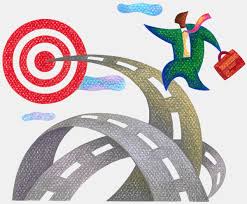 KENDİMİ TANIYORUM
İlgi ve yeteneklerimi öğrenmek için rehber öğretmenimden yardım alabilirim.

Hangi derslerde başarılıyım?	

Hangi dersleri seviyorum?

Ders dışında neler yapmaktan hoşlanıyorum?
OKULLARI/MESLEKLERİ TANIYORUM
Rehber öğretmenimin düzenlediği okul ziyaretlerine katılıyorum.
Meslekleri tanımak için araştırma yapıyorum.
İlgimi çeken mesleklerde çalışan kişilerle konuşuyorum.
İnternetten farklı illerdeki bana uygun okulları araştırıyorum.
Türkiye İş Kurumu Genel Müdürlüğü’nün (İŞKUR) meslekler ile ilgili yayınlarını inceliyorum.
Hangi okul türünün, ilgilendiğim mesleklere hazırladığını öğreniyorum.
HEDEFE GİDEN YOLDA…
Zamanımı planlıyorum.
Çalışma ortamımı düzenliyorum.
Nasıl öğrendiğimi biliyorum. (Dinleyerek, görerek, yaparak)
Okuyorum.
Okuduğum konularla ilgili soru çıkarıyorum.
Not tutuyorum.
HEDEFE GİDEN YOLDA…
Dersi iyi dinliyorum.
Anlamadığım konuları soruyorum.
Öğrendiklerimi sık sık gözden geçiriyor ve yeniden değerlendiriyorum.
Soru çözme tekniklerini öğreniyorum.
Sağlığıma dikkat ediyorum (beslenme, uyku vb.).
İlgi alanlarıma ve sosyal hayatıma zaman ayırıyorum.
Aksilikler  peşimi bırakmıyor…
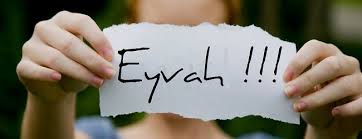 Benimle ilgili,

Zamanımı iyi kullanamıyorum
İstediğim okul türüne/mesleğe ilişkin düşüncem değişti
Sağlığıma dikkat etmiyorum
Benim dışımda,

Hastalanmak
Okul değiştirmek
Şehir değiştirmek
Sınav hazırlık sürecinde yalnız değilsiniz. 
Okul Rehberlik Servisinden, 
Rehberlik Araştırma Merkezlerinden 
 destek alabilirsiniz.
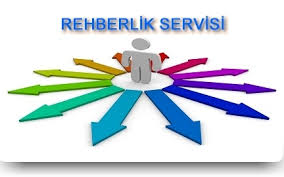 “Kaygı, yarının faresinin, bugünün  peynirini yemesidir.”                                                 Samuel Smiles